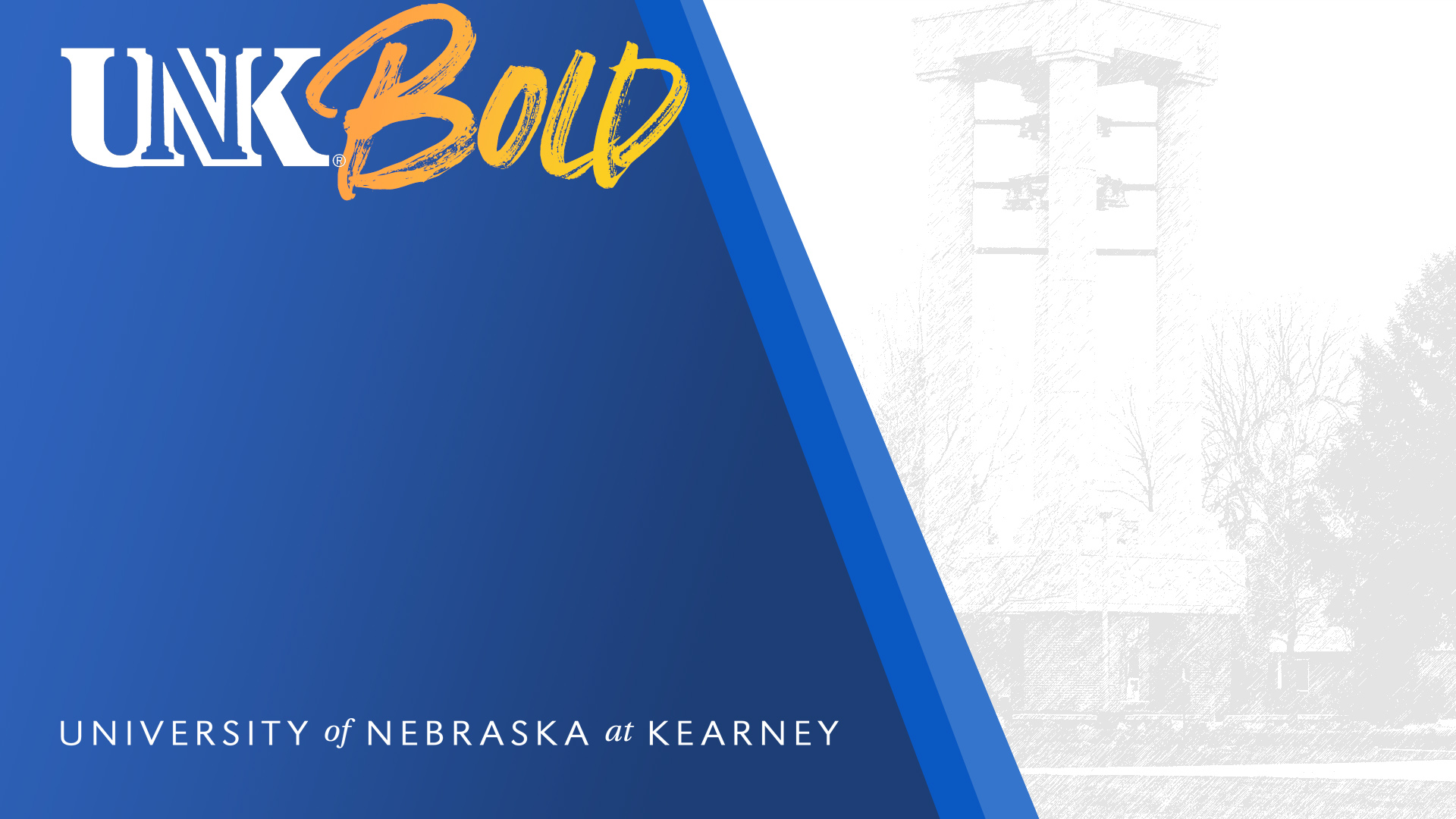 PRESENTATION TITLE
Subtitle  | Date
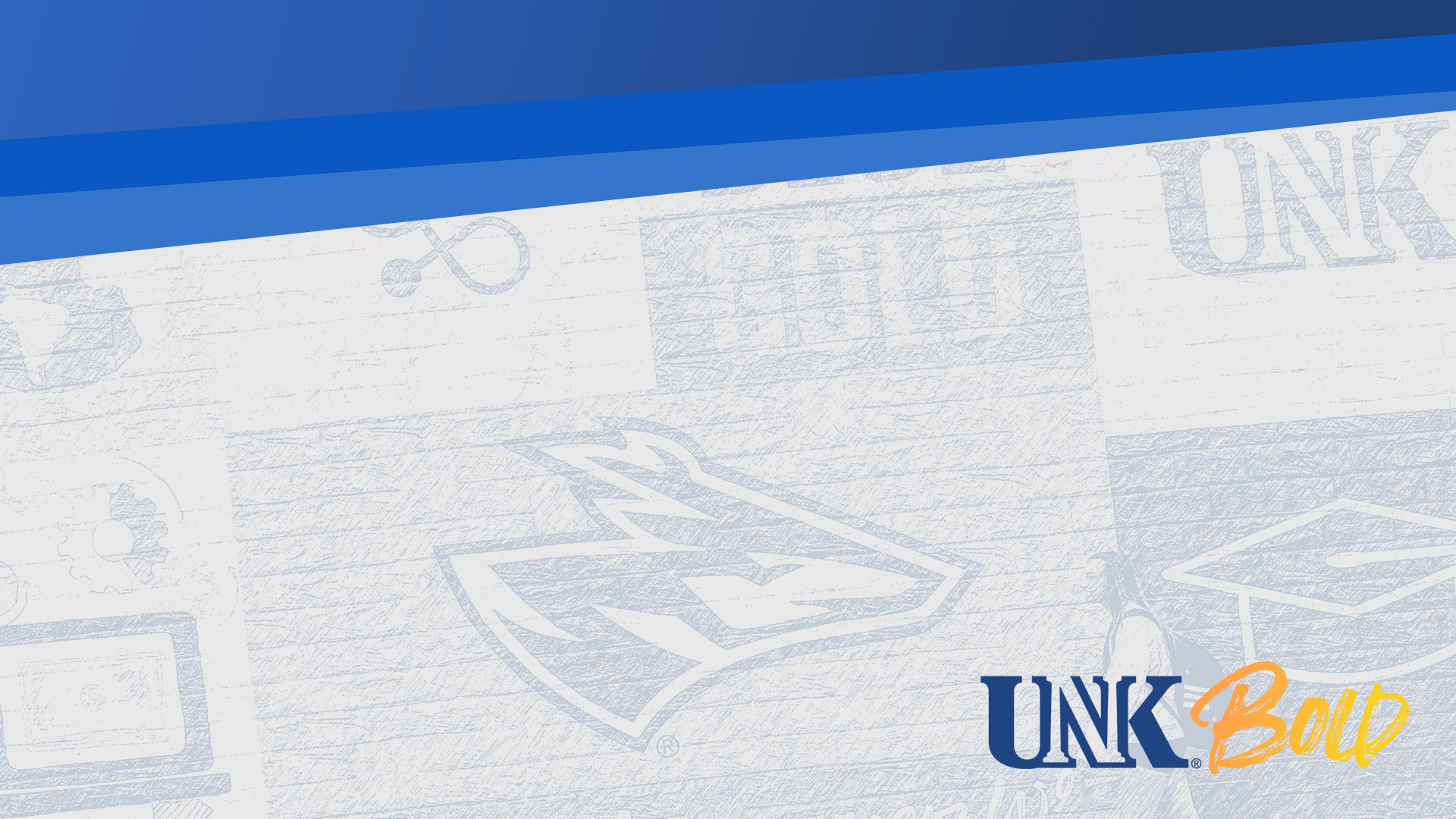 Page Title
Page Info and details…
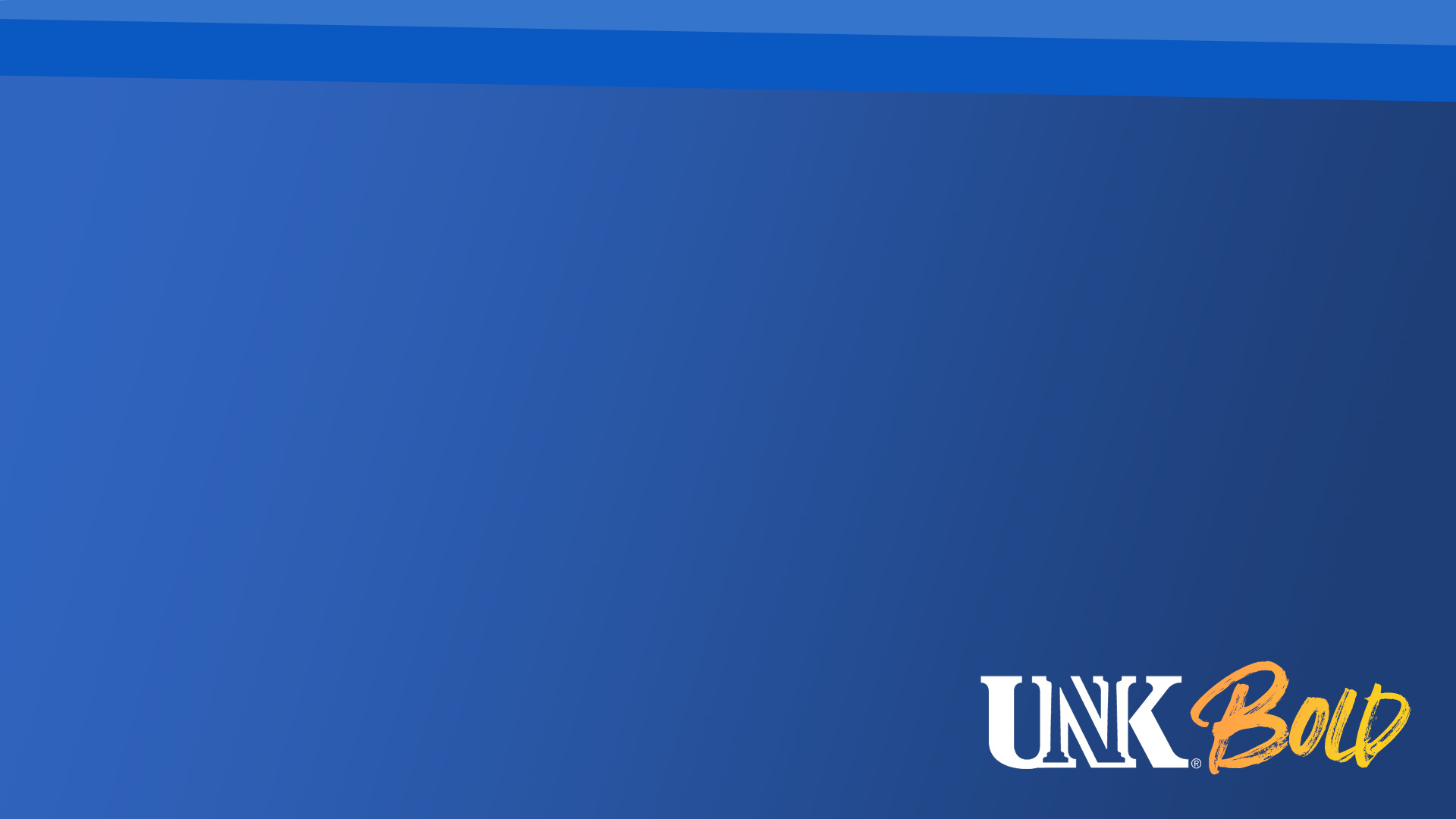 Page Title
Page Info and details…
[Speaker Notes: Recent quote from NW Missouri State marketing rep: “Campus branding has made the single most significant impact for our recruitment efforts.” – Reportedly spending upwards of $80k each year on campus branding.]
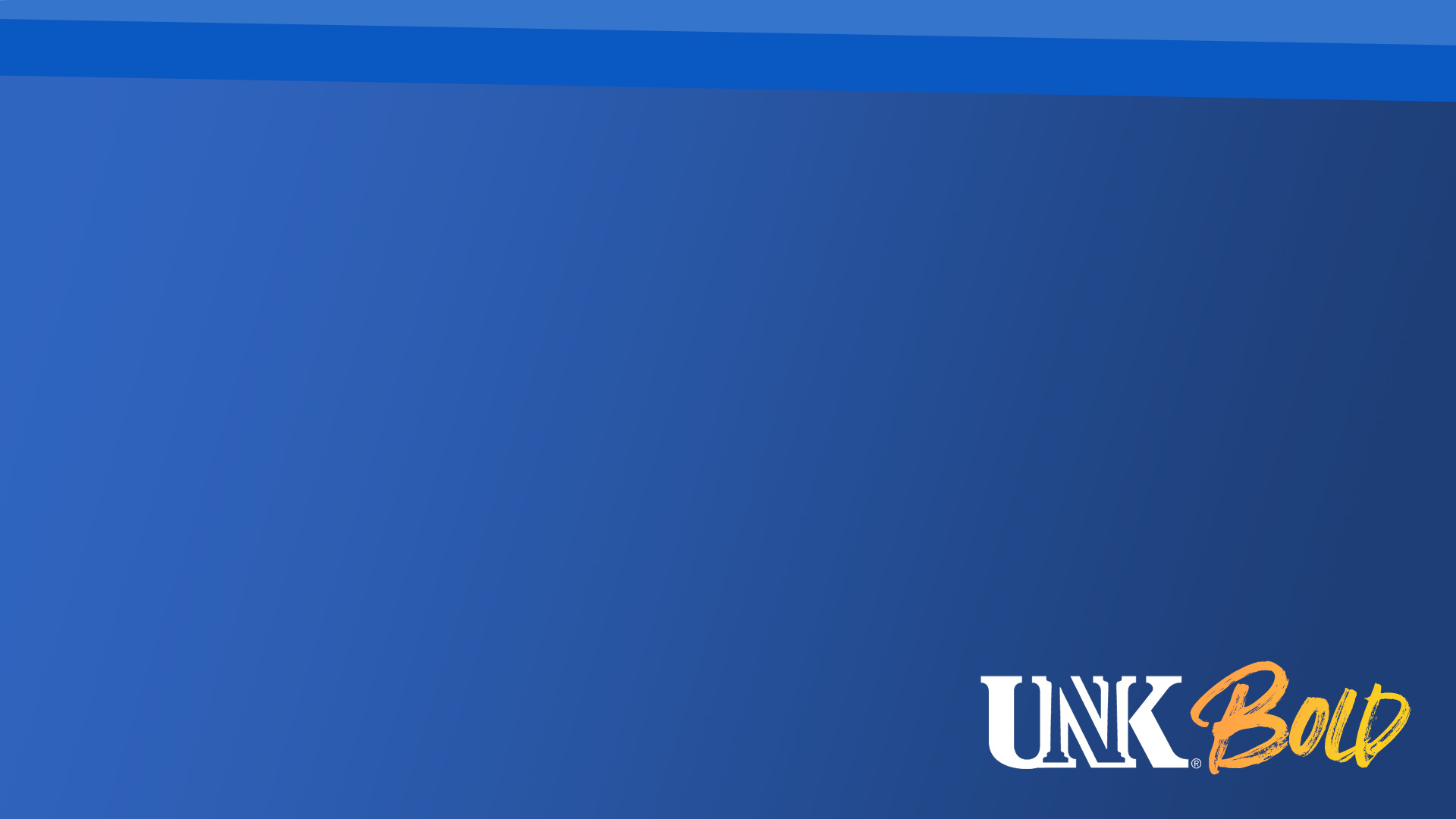 [Speaker Notes: Recent quote from NW Missouri State marketing rep: “Campus branding has made the single most significant impact for our recruitment efforts.” – Reportedly spending upwards of $80k each year on campus branding.]